Koha as z39.50 server
Parbati Pandey
Central Department of Library and Information Science
Tribhuvan University, Nepal
Introduction
A library catalog is a listing of all the items within a library where the bibliographic data are recorded in prescribed order and form.
Bibliographic data are managed in two ways :
Original catalogue
Copy catalogue
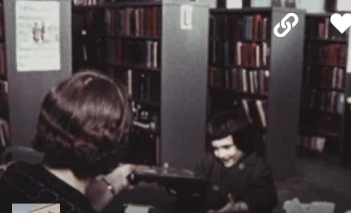 Copy catalogue
Copy catalogue is the act of importing needed bibliographic data from other library's server into your own server. 
Z39.50 is a protocol for searching and retrieving bibliographic information from a database over a TCP/IP computer network.
SRU is roughly the XML version of a Z39.50 search. This will allow any Z39.50/SRU complaint client software to search and copy records from your catalog. 
The procedures for configuring local computer to act as  Z39.50/SRU server are given below:
This instance is installed in Debian/ubuntu package









 For configuring local computer to act as z39.50/SRU the following steps should be followed:
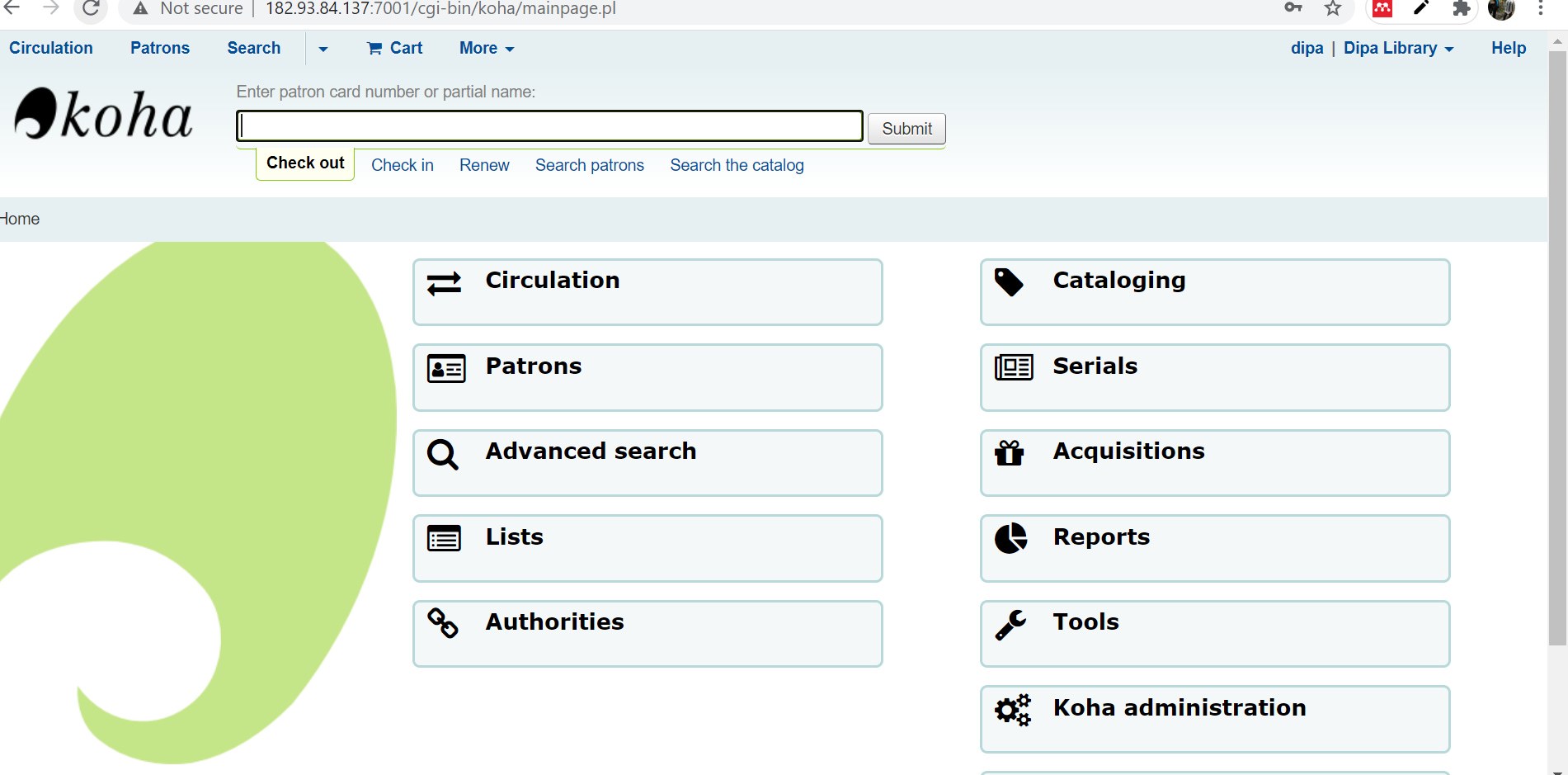 Steps for configuration Z39.50/SRU
Step1 : Enable library instance write  the command:
# koha-z3950-responder --enable <instancename>
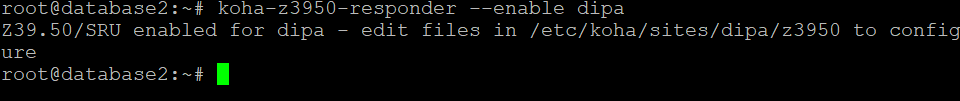 2nd step: Start the instance write  the  command :
       # koha-z3950-responder --start <instancename>
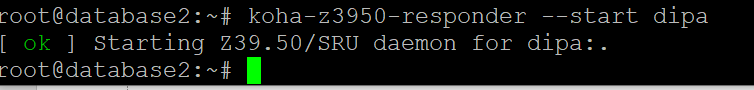 3rd step : Setting configuration 
Edit the file at /etc/koha/sites/<instancename)/koha-conf.xml
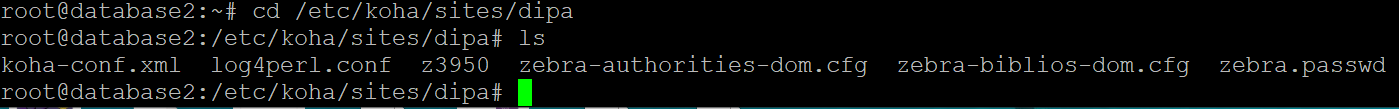 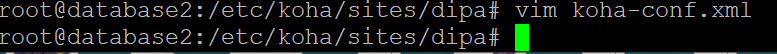 There are two places where comments have to be removed: one place is-
 <!--
	 <listen id="publicserver" >tcp:@:</listen>
-->
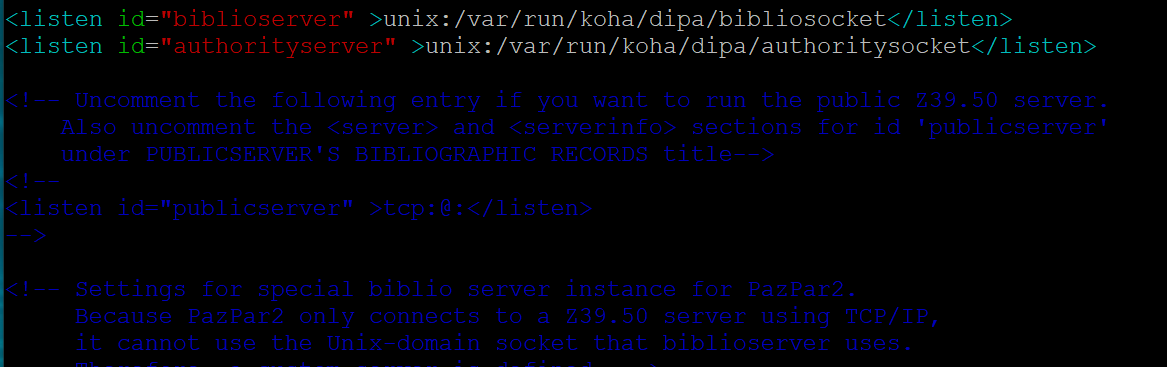 Add <!– Public Server-->  before <listen id="publicserver" >tcp:@:</listen> and delete -->
The @ symbol signifies IP addresses or domain name of your server system
Here ip 182.93.84.137 and port 9999 is used in this example) <listen id="publicserver" >tcp:182.93.84.137:9999</listen>
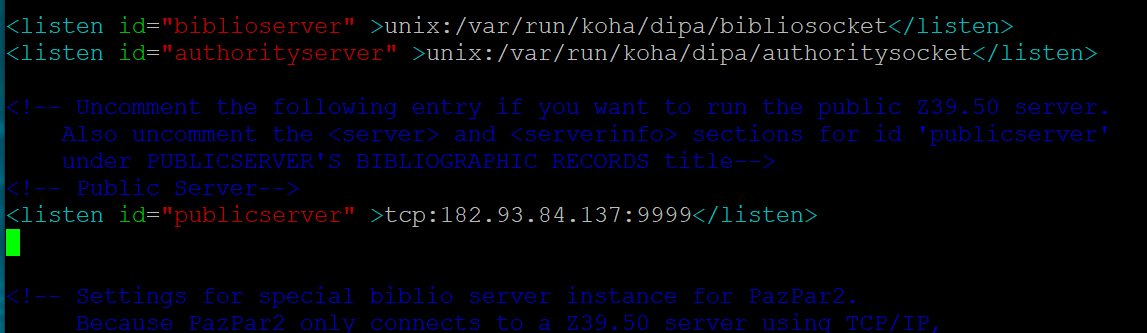 Another place where comments have to be removed is given below
<!-- PUBLICSERVER'S BIBLIOGRAPHIC RECORDS -->
 <!–-[delete this one]
    --------------------------
     -------------------------
   --> [delete this one]
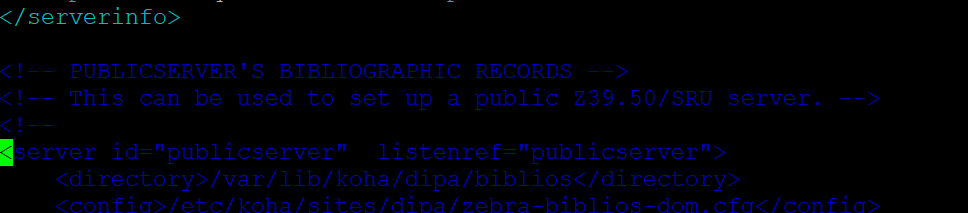 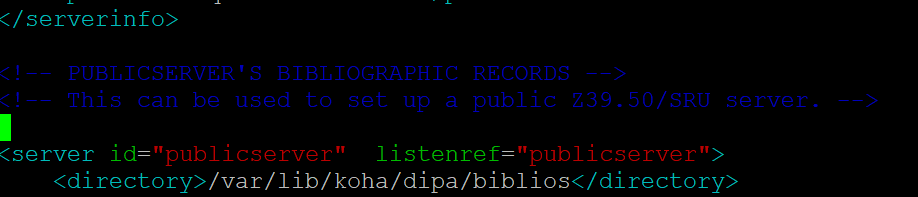 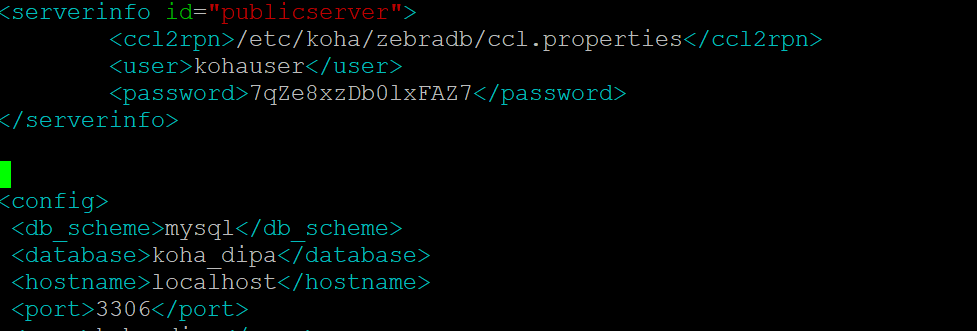 Step 4 : edit config.xml file using vim or other editor 
 /etc/koha/sites/<instance name>/z3950/config.xml
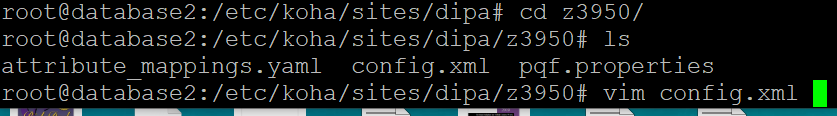 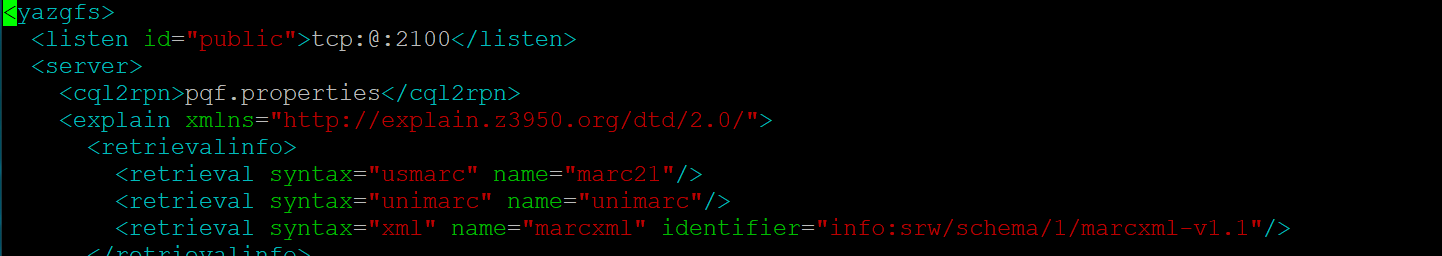 Go to line and change as follows :
<listen id="public">tcp:ip or domain name: port</listen>
Here ip is 182.93.84..137 and port is 9999
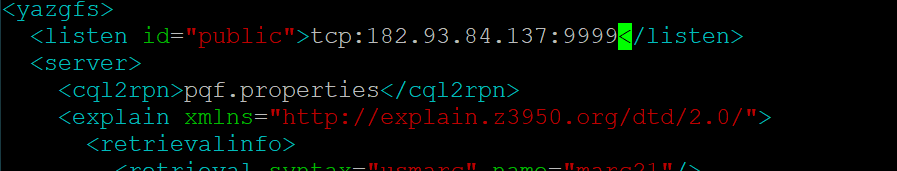 Restart service  apache2 :
	# service apache2 restart


Step 5 : Restarting the zebra server
Once the changes are done, first stop the zebra server and restart the zebra server as follows:
Stopping the zebserver:
		#sudo koha-zebra --stop <instance>
		# koha-z3950-responder --stop <instance>
Restarting the zebraserver:
		# sudo koha-zebra --start <instance>
		#koha-z3950-responder --start <instance>
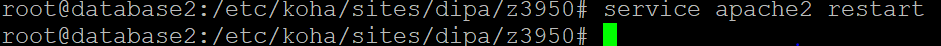 The screen look like this:
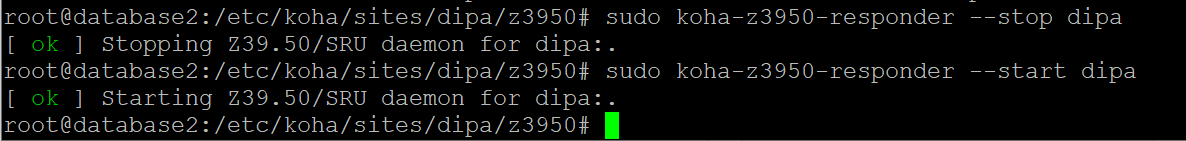 Step 6 : After restarting zebra, telnet to the IP, using the command 
	#telnet 182.93.84.137 9999, it shows the following output, if successful:




Step 7 : YAZ client has also to be tested, if successful, it shows the following information
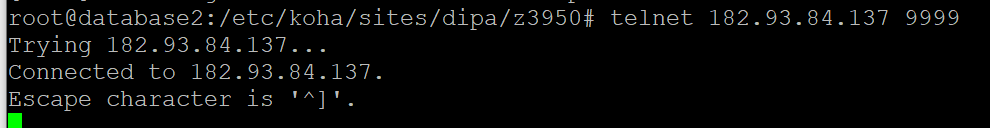 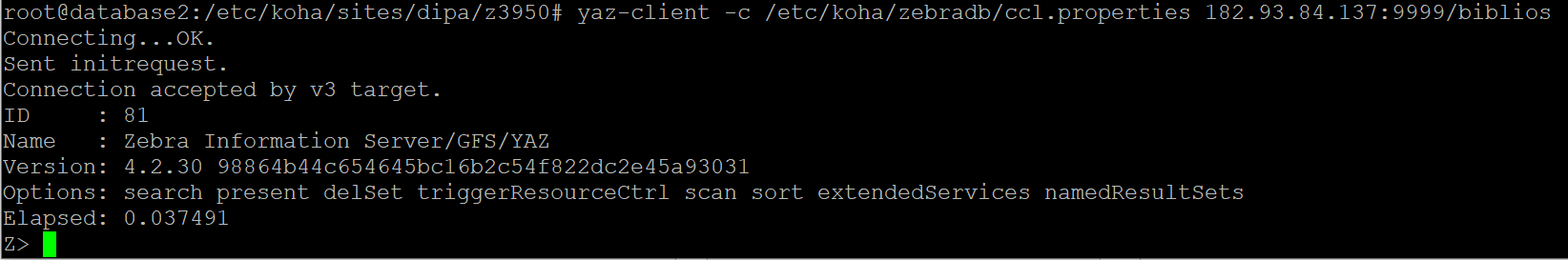 Step 8 : Again write this command: find (kw,wrdl,rtrn=split)
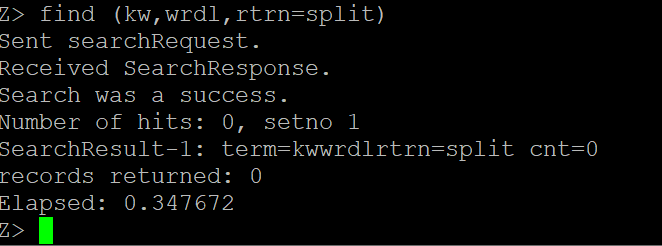 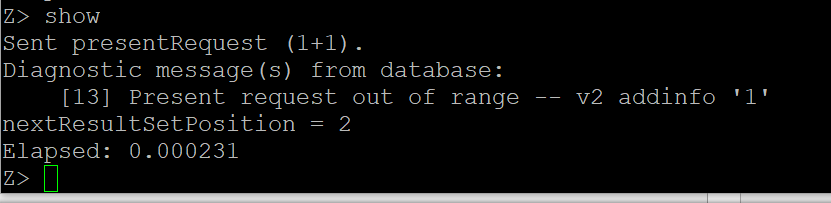 After completing all above configuration Z39.50/SRU has to be configured in the client computer to retrieve records through the Z30.50/SRU,
 Move to web browser by typing IP address or domain name.
Now for set up Z39.50/SRU servers we should follow the following step:

Step 1. Click Koha administration
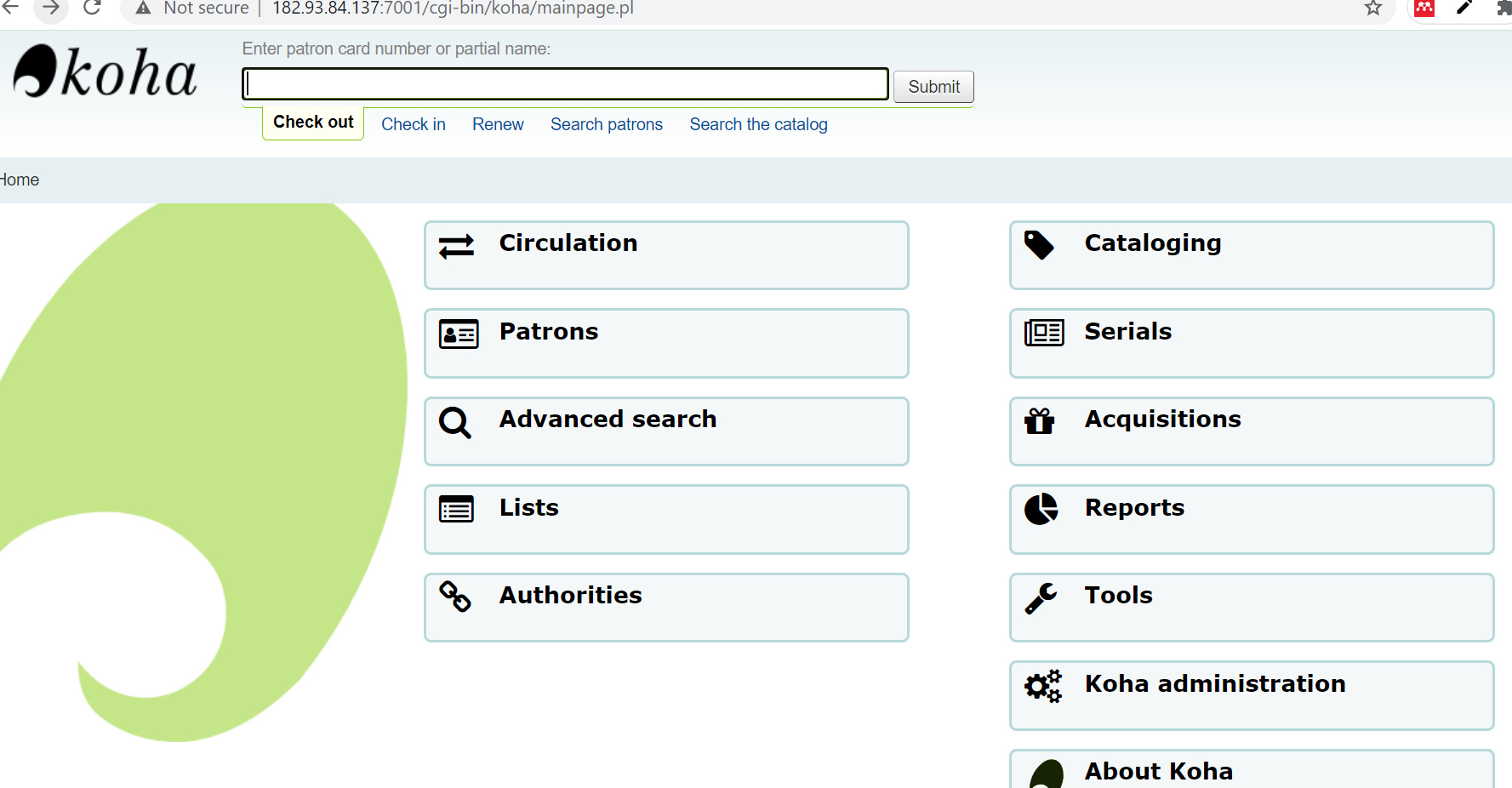 The screen appear like this
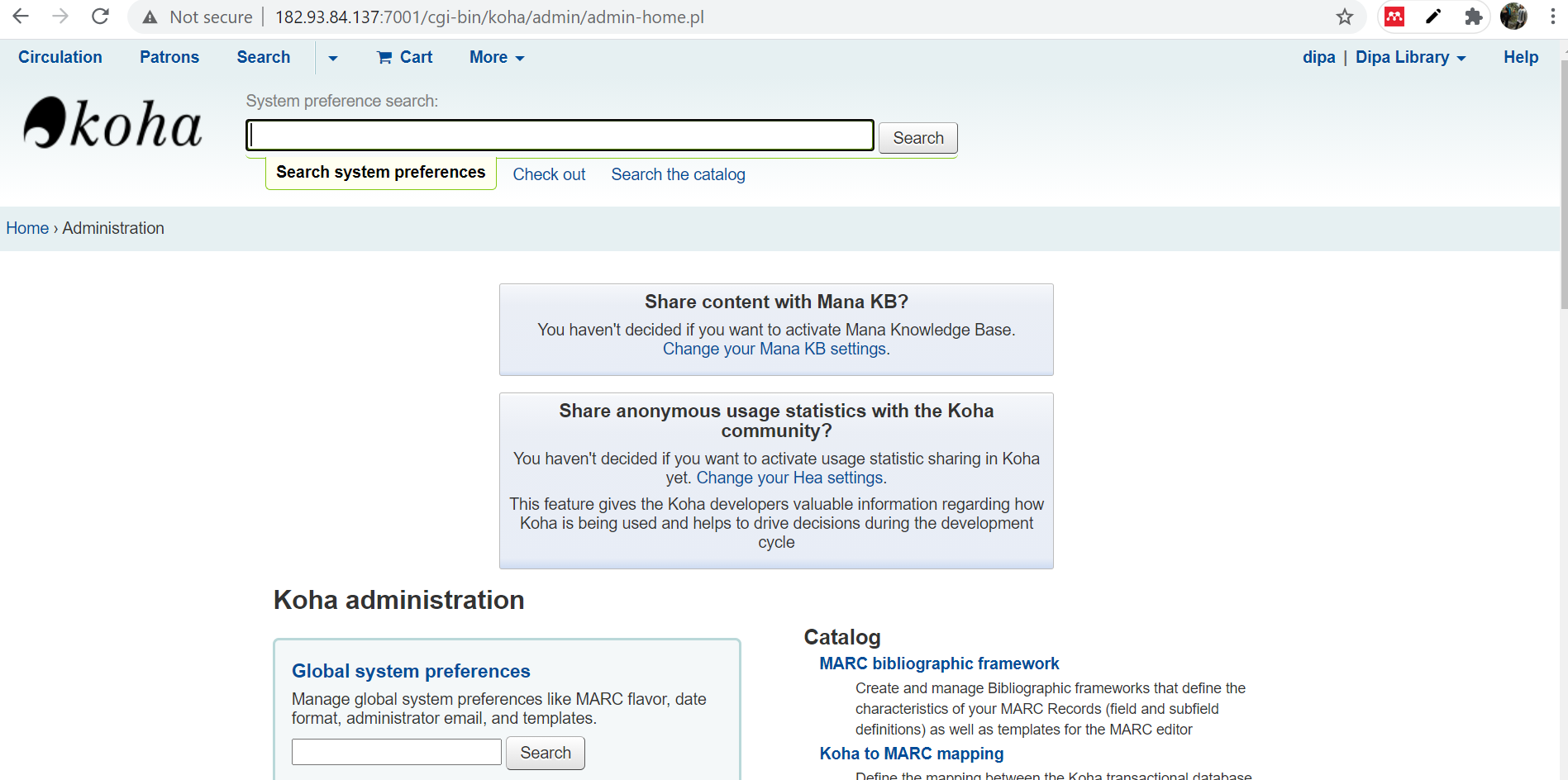 Step 2. Select and click Z39.50/SRU servers under Additional Parameters
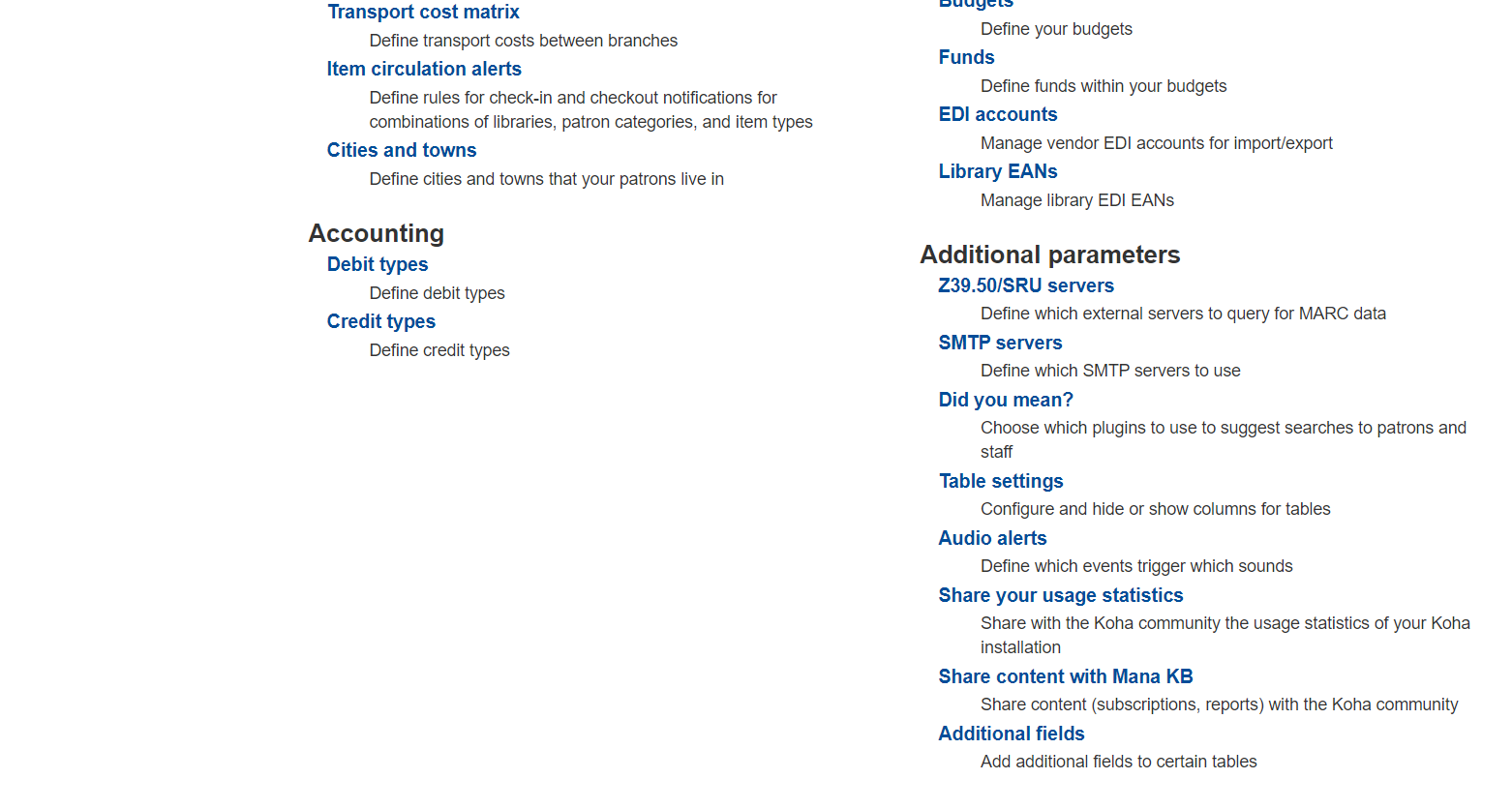 Step 3 : After clicking Z39.50/SRU servers the screen will be appeared and then select “New Z39.50 server”.
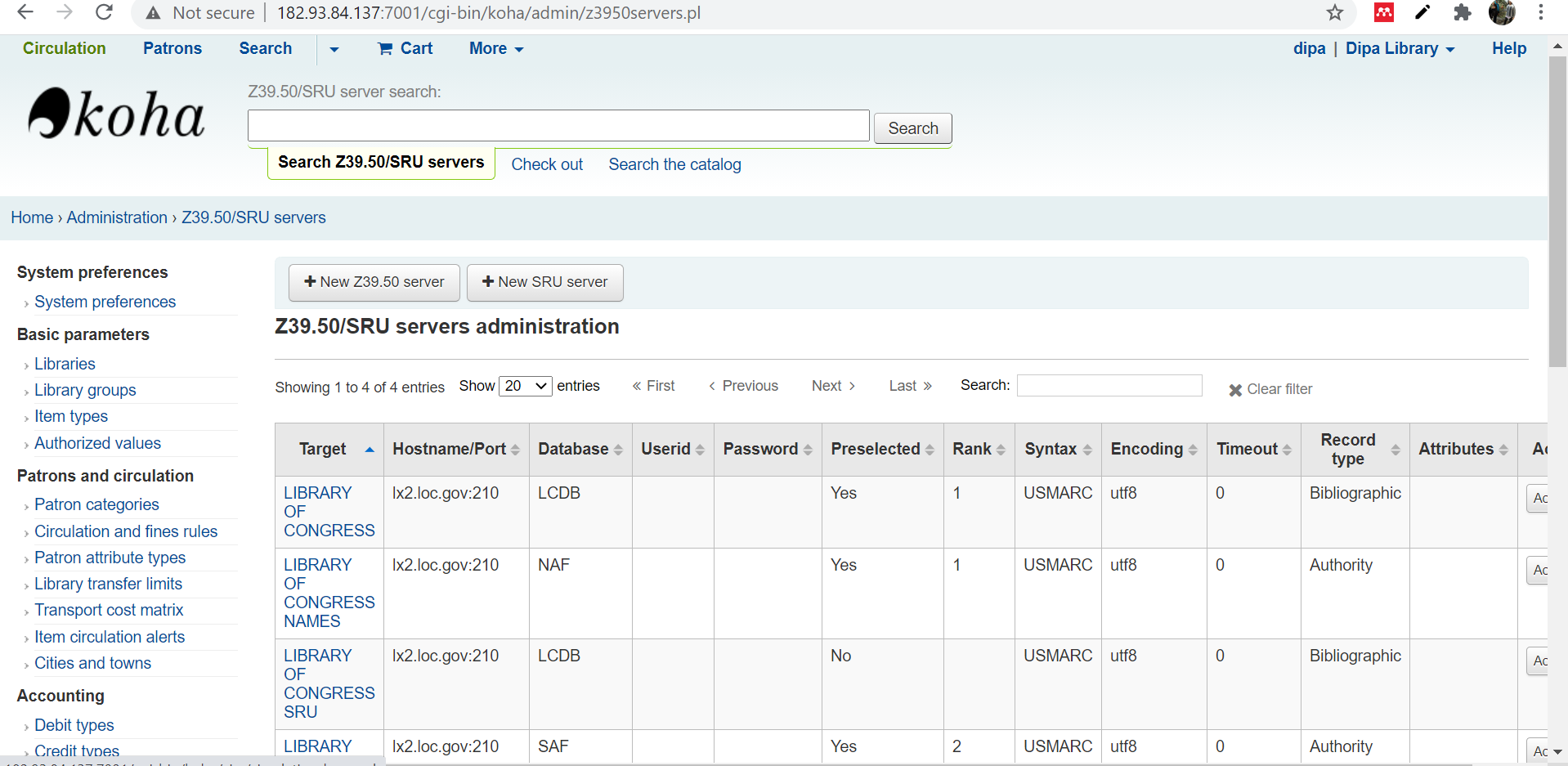 Step 4: When clicking z39.50 server the below screen is available and configure the following details: 











Click the save button
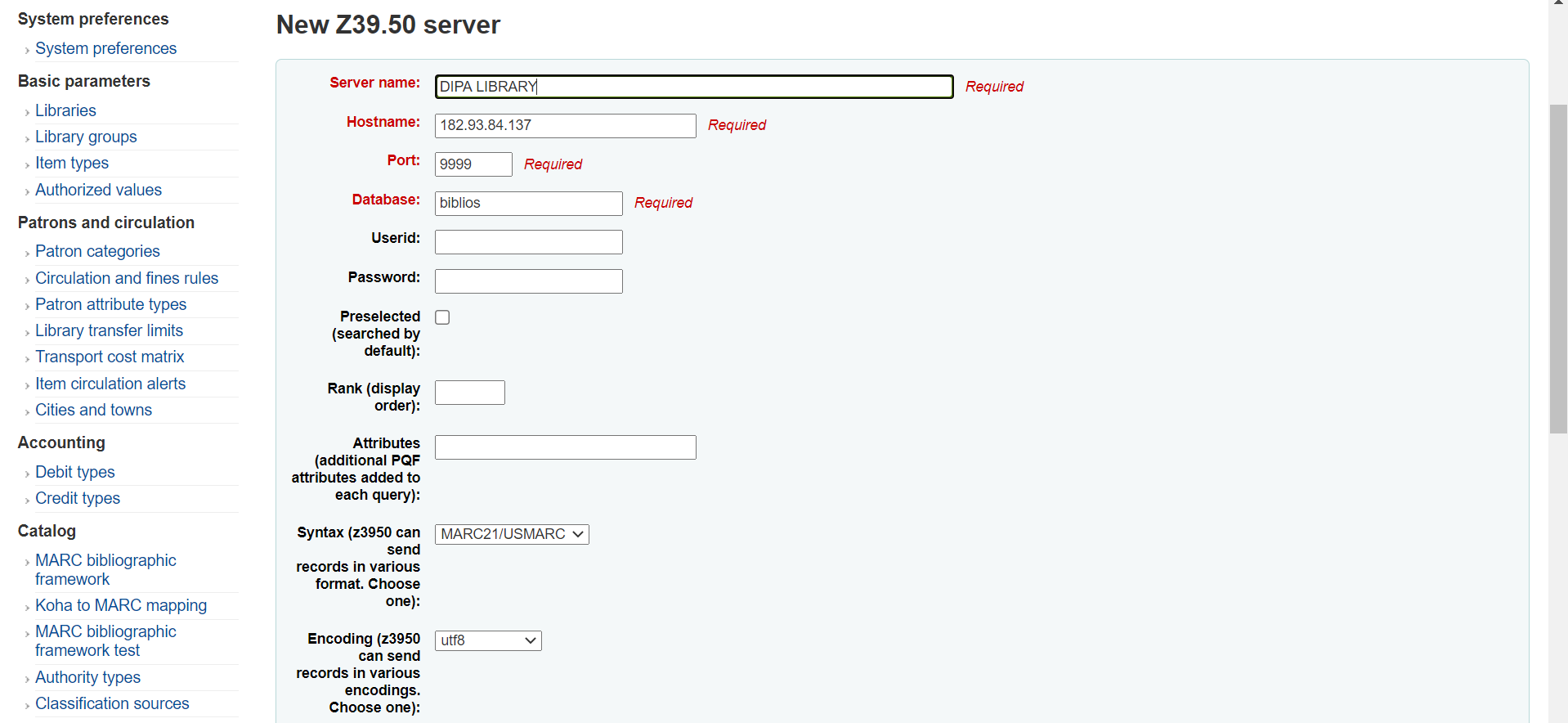 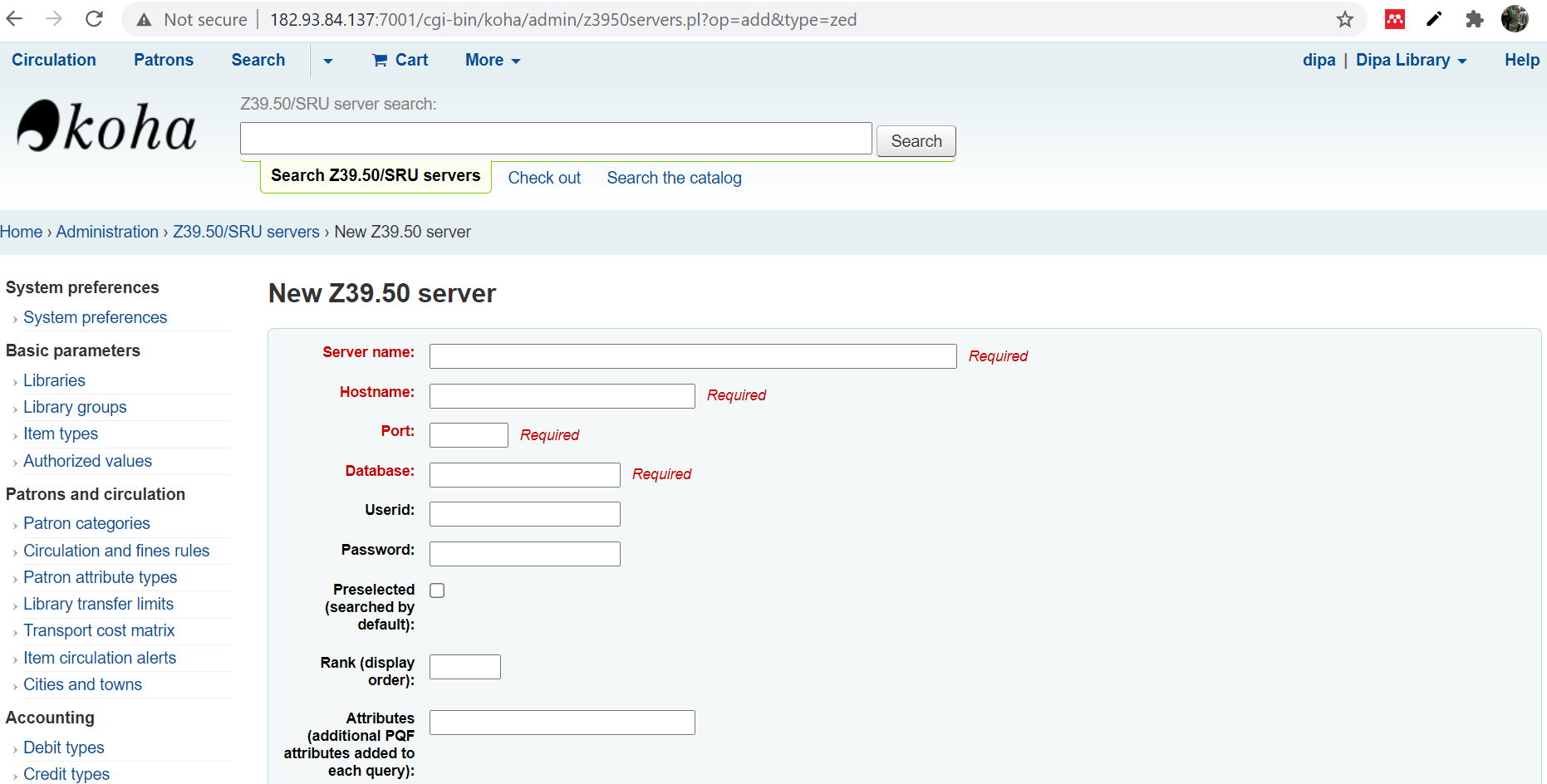 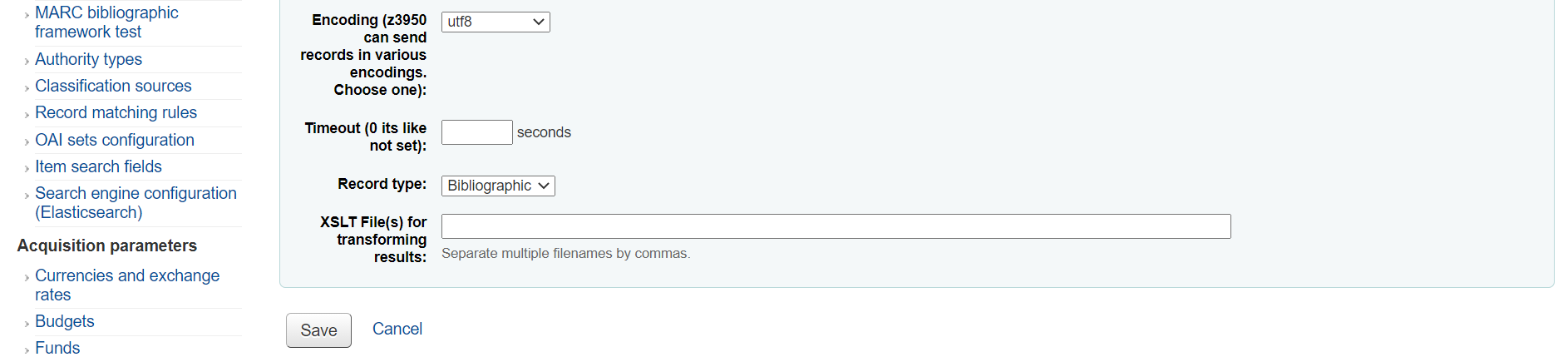 Newly configured Z39.50 server is displayed as follows:
For importing bibliographical data :
Go to Home>cataloguing
Select “New from Z39.50/SRU” search tab
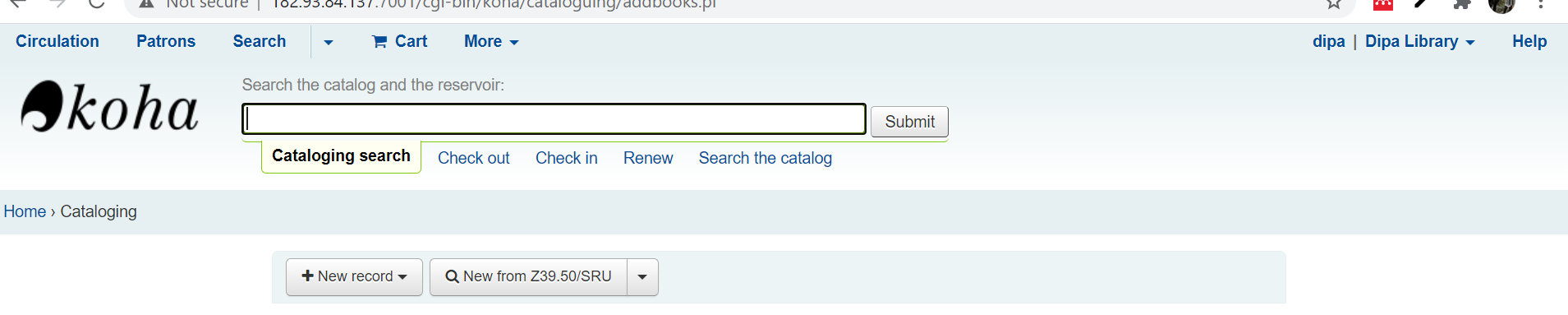 Select the Z39.50 server from where data is going to be imported. In this example Dipa Library is being used:
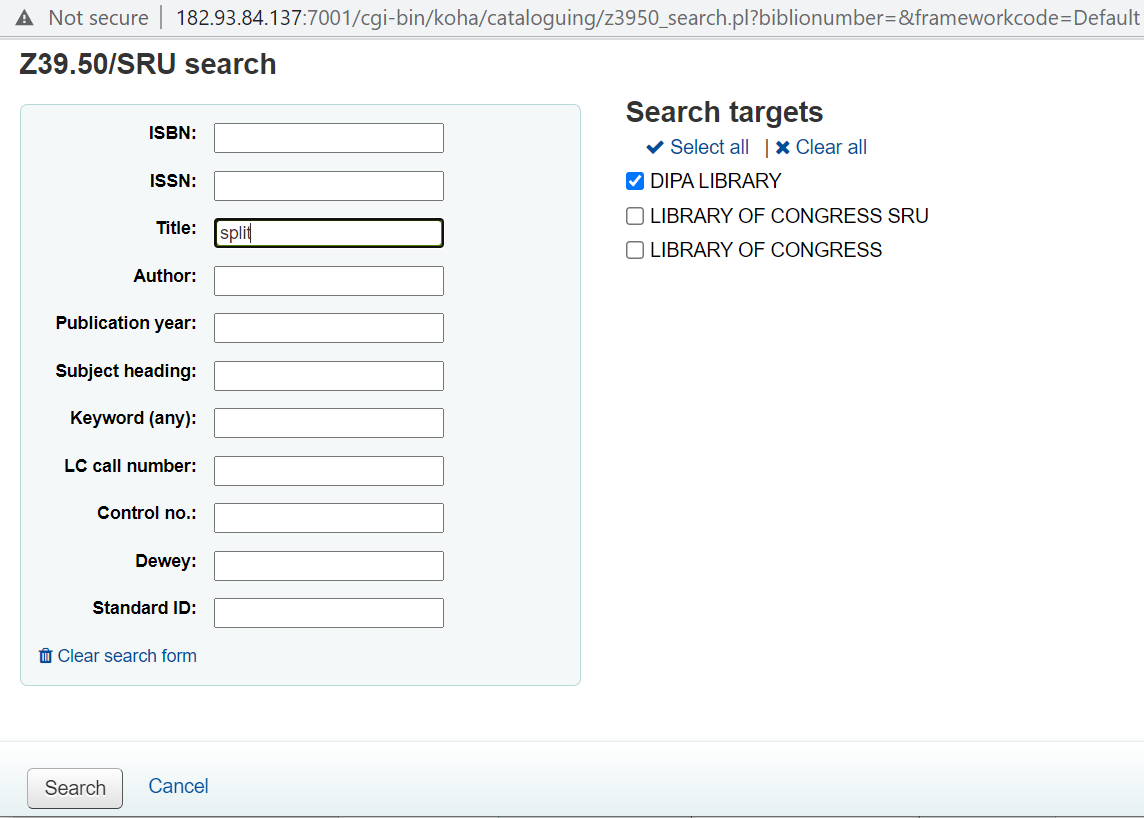 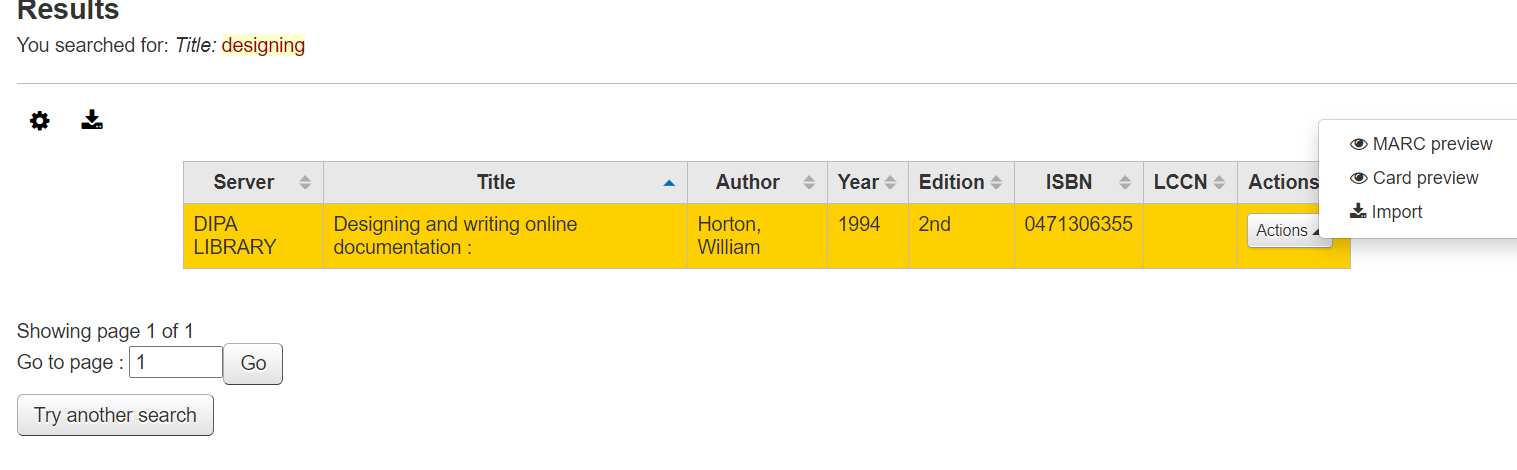 Step 5 : To add SRU server:
Click Koha administration; Select and click Z39.50/SRU servers under Additional Parameters 
click New SRU Server.
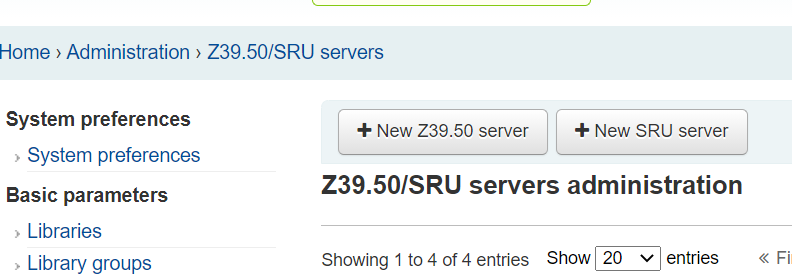 When clicking z39.50 server the below screen is available and configure the following details:
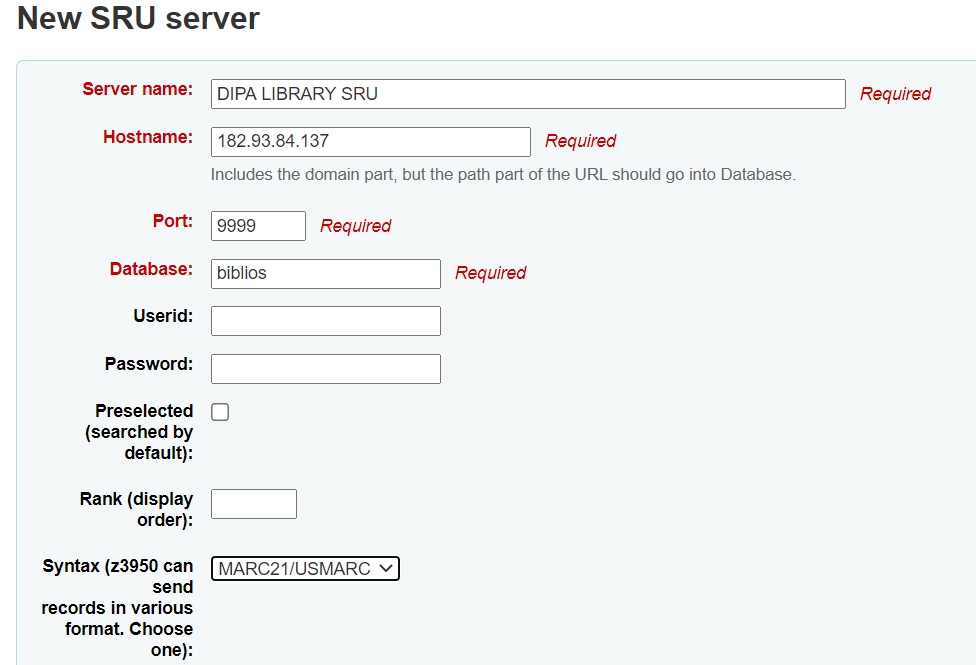 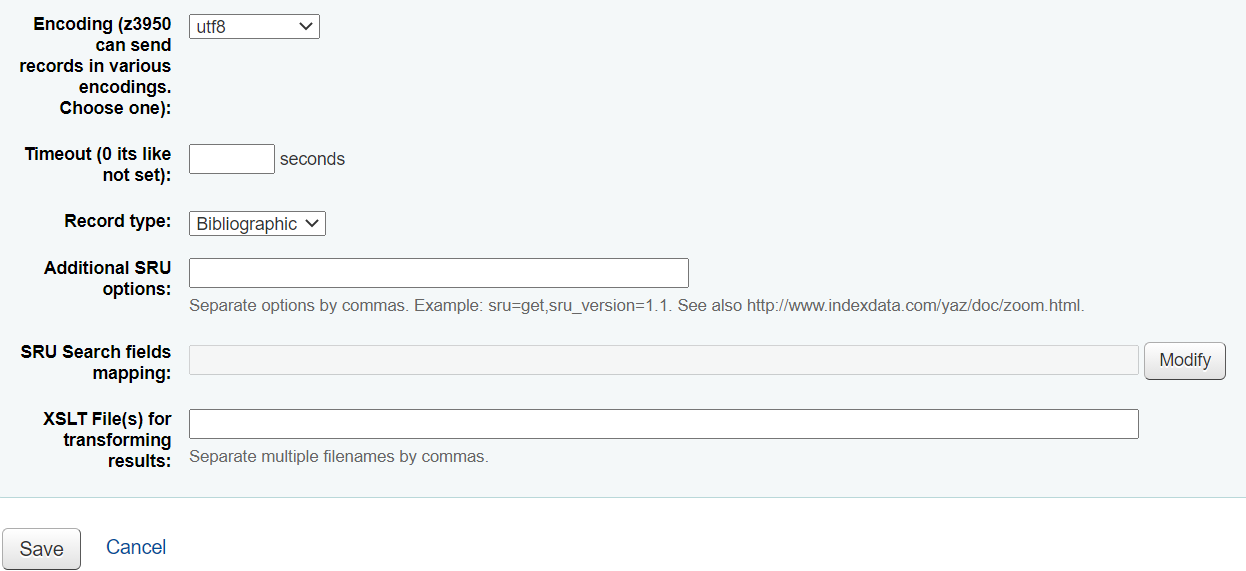 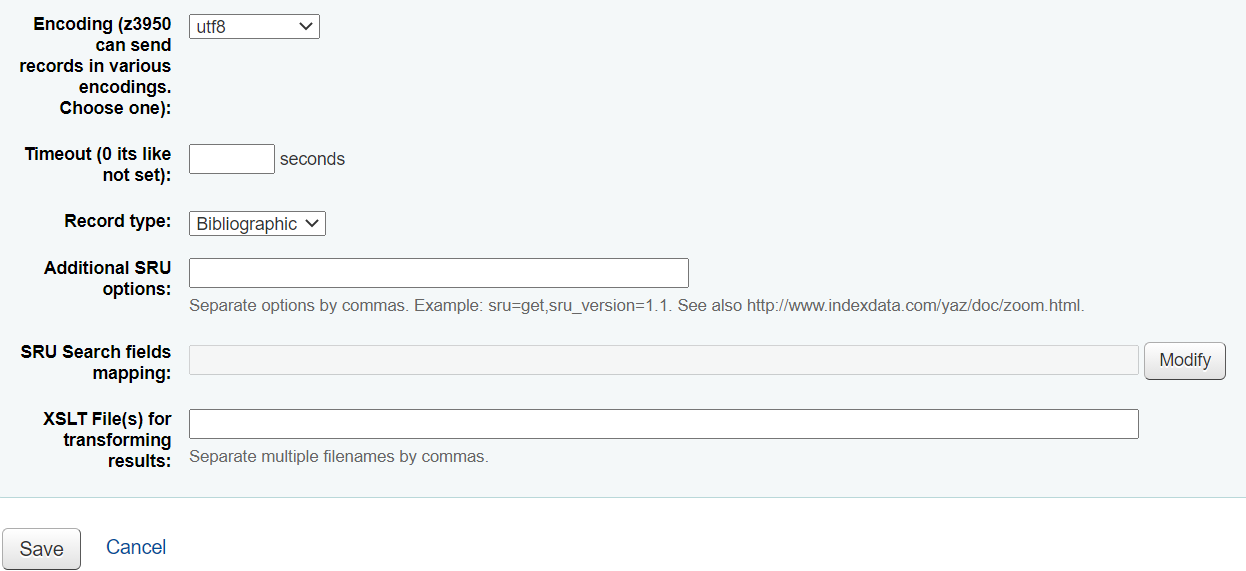 Click save button
Click save button
Step for import bibliographical data from SRU
Home>cataloguing






click the “New from Z39.50/SRU server” button
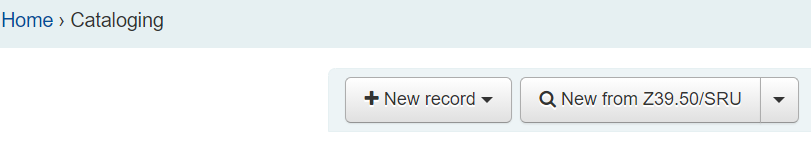 Select the Z39.50 server from where data is going to be imported. In this example DIPA LIBRARY AND DIPA LIBRARY SRU are being used:
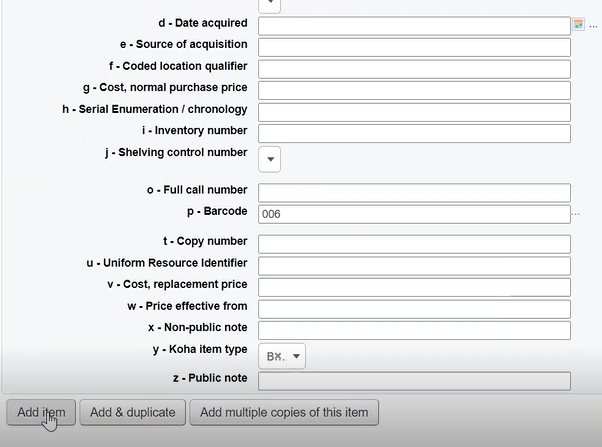 Conclusion
Copy catalogue saves the cost and time. Z39.50 is a protocol for searching and retrieving bibliographic information from a database over a TCP/IP computer network. 
After configured above all activities, we can make a local computer act as z39.50/SRU server. 
The Z39.50 protocol  helps the librarian to improve resource sharing among libraries by creating virtual union catalogue.
References 

Pradhan, M. R. [unpublished]. Manual of Koha as z39.50 server
https://wiki.koha community.org/w/index.php?title=Special%3ASearch&search=z39.50&fulltext=Search
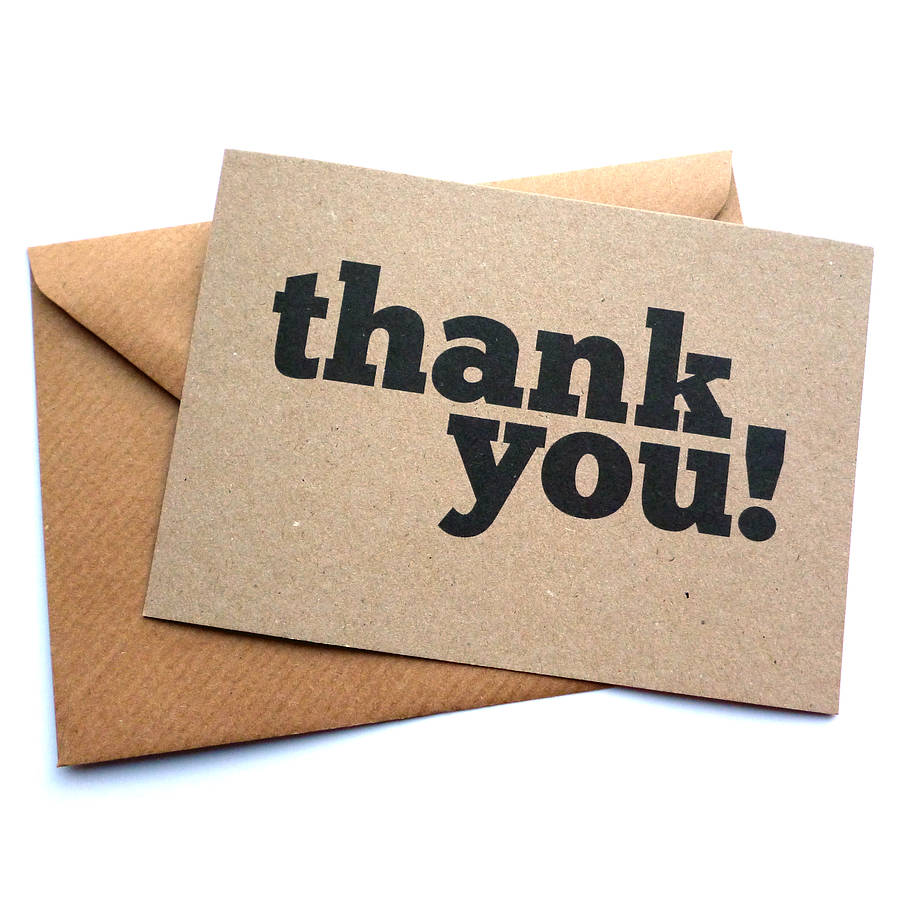 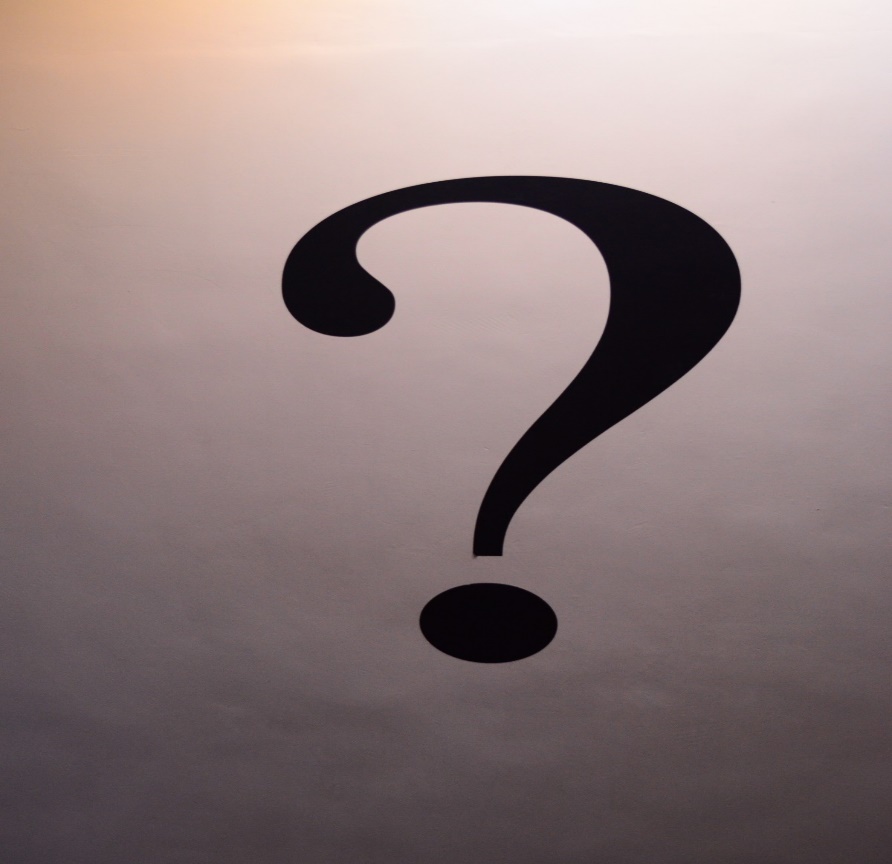